Deskundigheid en organisatie
Periode 8!
Thema 12, 13 en 17 uit het boek  Maatschappelijke zorg 2
Vorige week
Vandaag
Functies in organisaties
Een functie is een samenhangend geheel van taken, verantwoordelijkheden en bevoegdheden. In een organisatie kunnen veel uiteenlopende functies zijn, zoals begeleider wonen, begeleider dagbesteding, arts, fysiotherapeut, ergotherapeut, facilitair medewerker en medewerker personeelszaken.
Functies in organisaties
Drie-eenheid
Taken, bevoegdheden en verantwoordelijkheden zijn onlosmakelijk met elkaar verbonden – ze vormen een drie-eenheid. Iemand die een taak krijgt toegewezen, is verantwoordelijk voor de uitvoering ervan en moet ook de bevoegdheden hebben om die taak naar behoren te kunnen doen.
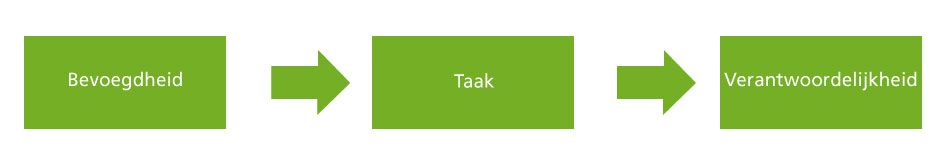 functieomschrijving
Een functieomschrijving is een document waarin de taken, bevoegdheden en verantwoordelijkheden van die functie staan beschreven. Zo is en blijft voor iedereen duidelijk wat iemand in die functie moet doen. Een functie is iets anders is dan een taak. Daarom is een functieomschrijving ook iets anders dan een taakomschrijving.
Een taakomschrijving is een gedetailleerde opsomming van taken die bij een bepaalde functie horen. Een functieomschrijving bevat ook een opsomming van taken, maar alleen in hoofdlijnen.
Inhoud functieomschrijving
Een functieomschrijving bevat een aantal vaste onderdelen. 

Onderdelen functieomschrijving:
functiebenaming
plaats in de organisatie
doel van de functie
contacten
hoofdbestanddelen van de functie (globale taken)
functie-eisen
Opdracht 5
Zie mail!
Volgende week